Decisions at the End of Life
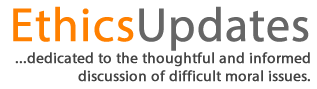 Lawrence M. Hinman, Ph.D.Professor of PhilosophyUniversity of San DiegoLarry@EthicsMatters.net 
July 29, 2016
Lawrence M. Hinman, Ph.D.
Professor of Philosophy
University of San Diego

Last Updated: 7/29/16
(c) Lawrence M. Hinmanhttp://ethicsmatters.net
1
7/29/16
Introduction
Nearly half of all Americans die in a hospital. (CDC)
Nearly 70 percent of Americans die in a hospital, nursing home or long-term-care facility. (CDC)
7 out of 10 Americans say they would prefer to die at home. (CNN)
Only 25 percent of Americans actually die at home. (CDC)
More than 80 percent of patients with chronic diseases say they want to avoid hospitalization and intensive care when they are dying.
Hospitalizations during the last six months of life are rising: from 1,302 hospital admissions per 1,000 Medicare recipients in 1996 to 1,442 in 2005.
ICU stays of longer than a week have been increasing. In 1996, 10 percent of Medicare recipients spent at least a week in an ICU during the last six months of their lives; by 2005, the number was 14.4 percent.
· The 10 leading causes of death in America are (in order): heart disease, cancer, stroke, chronic lower respiratory disease, accidents, Alzheimer's, diabetes, influenza and pneumonia, kidney disease and sepsis (infection).
7 out of 10 Americans die from chronic disease. More than 90 million Americans live with at least one chronic disease.
Almost a third of Americans see 10 or more physicians in the last six months of their life.
Only 20 to 30 percent of Americans report having an advance directive such as a living will.
Even when patients have an advance directive, physicians are often unaware of their patients' preferences. One large-scale study found that only 25 percent of physicians knew that their patients had advance directives on file.
7/29/16
Lawrence M. Hinman  http://ethicsmatters.net
2
[Speaker Notes: http://www.pbs.org/wgbh/pages/frontline/facing-death/facts-and-figures/
· Nearly half of all Americans die in a hospital.
Source: Centers for Disease Control (2005) [PDF]
· Nearly 70 percent of Americans die in a hospital, nursing home or long-term-care facility.
Source Centers for Disease Control (2005) [PDF]
· 7 out of 10 Americans say they would prefer to die at home.
Source: Time/CNN Poll (2000)
· Only 25 percent of Americans actually die at home.
Source: Centers for Disease Control (2005) [PDF]
· More than 80 percent of patients with chronic diseases say they want to avoid hospitalization and intensive care when they are dying.
Source: Dartmouth Atlas of Health Care (2005)
· Hospitalizations during the last six months of life are rising: from 1,302 hospital admissions per 1,000 Medicare recipients in 1996 to 1,442 in 2005.
Source: Dartmouth Atlas of Health Care (2005)
· ICU stays of longer than a week have been increasing. In 1996, 10 percent of Medicare recipients spent at least a week in an ICU during the last six months of their lives; by 2005, the number was 14.4 percent.
Source: Dartmouth Atlas of Health Care (2005)
· The 10 leading causes of death in America are (in order): heart disease, cancer, stroke, chronic lower respiratory disease, accidents, Alzheimer's, diabetes, influenza and pneumonia, kidney disease and sepsis (infection).
Source: Centers for Disease Control (2007)
· 7 out of 10 Americans die from chronic disease. More than 90 million Americans live with at least one chronic disease.
Source: Dartmouth Atlas of Health Care (2005)
· Almost a third of Americans see 10 or more physicians in the last six months of their life.
Source: Dartmouth Atlas of Health Care (2005)
· Only 20 to 30 percent of Americans report having an advance directive such as a living will.
Source: Associated Press, 2010
· Even when patients have an advance directive, physicians are often unaware of their patients' preferences. One large-scale study found that only 25 percent of physicians knew that their patients had advance directives on file.
Source: Critical Care Journal (2007)]
The Changing Medical Situation
Until the 1940’s, medical care was often just comfort care, alleviating pain when possible.
During the last 50+ years, medicine has become increasingly capable of postponing death.
Often, there is at least one more medical intervention that can be tried in the attempt to postpone death.
Of course, none is this is without cost:
Economic cost;
Additional suffering for the dying patient;
Mental anguish to loved ones.
7/29/16
Lawrence M. Hinman  http://ethics.sandiego.edu
3
The Medicalization of Life Events
Birth and death are the bookends of life, the two key moments when we enter this life and when we depart.
Increasingly, we have seen a medicalization of these fundamentally human events—that is, they are structured and shaped principally by medical considerations rather than by their human meaning.  We begin and end life in a hospital room, under glaring florescent lights, with the noise of intercoms and pagers in the background, cared for by strangers.
Some have pushed back against this tendency in trying to introduce a more human dimension into birth (midwives, more inviting delivery rooms, etc.) and death (hospice).
7/29/16
Lawrence M. Hinman  http://ethicsmatters.net
4
The Changing Insurance Situation
Initially, the difficult was that physicians often wanted to do more to save the dying than either the dying or their families wanted
The medical challenge
Fear of lawsuits
Now, the difficulty is that insurance companies and managed care may provide financial incentives for doing less for the dying than either they or their families want.
Patients with chronic illness in their last two years of life account for about 32 percent of total Medicare spending.
Medicare pays for one-third of the cost of treating cancer in the final year, and 78 percent of that spending occurs in the last month.
One large-scale study of cancer patients found that costs were about a third less for patients who had end-of-life discussions than for those who didn't.
7/29/16
Lawrence M. Hinman  http://ethics.sandiego.edu
5
[Speaker Notes: Approaching Death: Improving Care at the End of Life http://www.nap.edu/openbook.php?record_id=5801
http://www.pbs.org/wgbh/pages/frontline/facing-death/facts-and-figures/]
Choosing to Accept Death
As a result of these trends, it is paradoxically increasingly hard to die.
Specifically, dying increasingly involves choice, acceptance of death.
From a medical perspective, this involves a transition from aggressively attempting to extend the person’s life to palliative care, that is, to attempting to make the remaining days or weeks or months of life as good (and pain-free) as possible for the dying patient.
From a human perspective, this involves accepting death.
7/29/16
Lawrence M. Hinman  http://ethicsmatters.net
6
What are we striving for?
Euthanasia means “a good death,” “dying well.”  
What is a good death?
Peaceful
Painless
Lucid
With loved ones gathered around
7/29/16
Lawrence M. Hinman  http://ethics.sandiego.edu
7
Vacco v. Quill
7/29/16
Lawrence M. Hinman  http://ethics.sandiego.edu
8
Terri Schiavo
The Terri Schiavo case is, so far, the most famous and notorious end-of-life case of the twenty-first century.
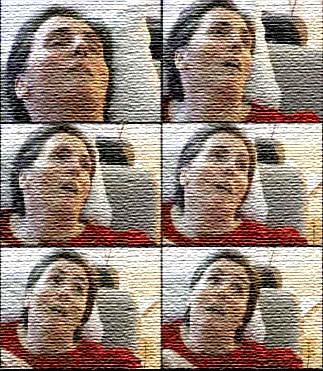 7/29/16
Lawrence M. Hinman  http://ethics.sandiego.edu
9
The Schiavo Case: Sources of Uncertainty
For the public, great uncertainty about what the actual facts of the case are—ethical responsibility of the media
For the family, uncertainty and disagreement about whether she was still there or not—ethical responsibility of science—especially neurosciences—to shed light on the connections between brain conditions and personhood.  We face two questions in cases such as this:
Is Terri there?
Is a person there?
Central to these questions is the issue of how we define personal identity and personhood.
Is there any hope, or any reasonable hope, for recovery or improvement?
For everyone, uncertainty about what Terri’s wishes were.  Conflicting accounts of her wishes.  Here we see the importance, not only of advanced directives and durable power of attorney for health care, but also of extensive discussion of these issues among family and friends.
For everyone, uncertainty about the extent of pain and discomfort associated with withdrawal of nutrition and hydration.   In this and numerous related questions about the end of life, hospice and palliative care programs can shed light on the process of dying.
7/29/16
Lawrence M. Hinman  http://ethics.sandiego.edu
10
Schiavo Autopsy
The Schiavo autopsy, released June 15 2005, showed severe and irreversible brain damage
Brain half its usual size
Damaged in almost all regions, including that region which controls vision
7/29/16
Lawrence M. Hinman  http://ethics.sandiego.edu
11
The Oregon Death with Dignity Act
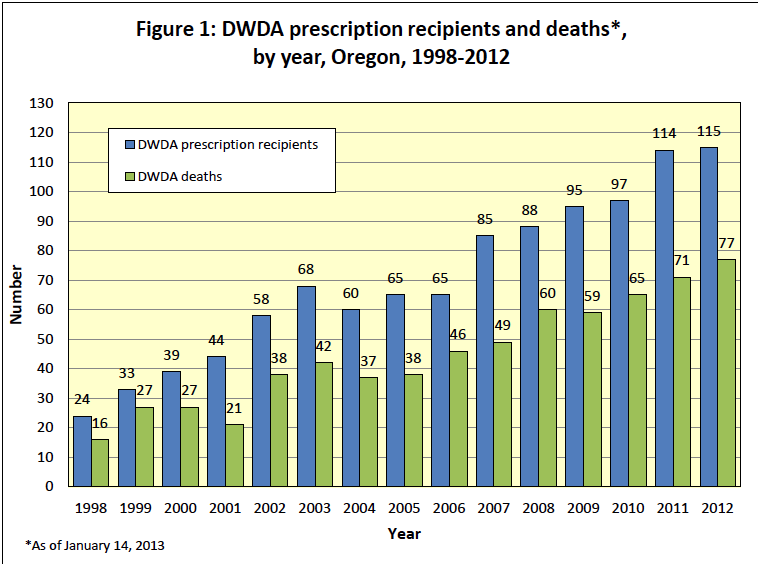 http://www.oregon.gov/DHS/ph/pas/index.shtml
7/29/16
Lawrence M. Hinman  http://ethics.sandiego.edu
12
[Speaker Notes: http://www.oregon.gov/DHS/ph/pas/ar-index.shtml]
Oregon
“The most important reasons for requesting PAD…were 
wanting to control the circumstances of death and die at home; 
loss of independence; and 
concerns about future pain, poor quality of life, and inability to care for one’s self. 
All physical symptoms (eg, pain, dyspnea, and fatigue) at the time of the interview were rated as unimportant (median score, 1), but concerns about physical symptoms in the future were rated at a median score of 3 or higher. 
“Lack of social support and depressed mood were rated as unimportant reasons for requesting PAD. :

Oregonians’ Reasons for Requesting Physician Aid in Dying.  Linda Ganzini, MD, MPH; Elizabeth R. Goy, PhD; Steven K.  obscha, MD.  

ARCH INTERN MED/VOL 169 (NO. 5), MAR 9, 2009
7/29/16
Lawrence M. Hinman  http://ethics.sandiego.edu
13
Some Initial Distinctions
Active vs. Passive Euthanasia
Voluntary, Non-voluntary, and Involuntary Euthanasia
Assisted vs. Unassisted Euthanasia
7/29/16
Lawrence M. Hinman  http://ethics.sandiego.edu
14
Active vs. Passive Euthanasia
Active euthanasia occurs in those instances in which someone takes active means, such as a lethal injection, to bring about someone’s death; 
Passive euthanasia occurs in those instances in which someone simply refuses to intervene in order to prevent someone’s death.
7/29/16
Lawrence M. Hinman  http://ethics.sandiego.edu
15
Criticisms of the Active/Passive Distinction in Euthanasia
Conceptual Clarity
Vague dividing line between active and passive, depending on notion of “normal care”
Principle of double effect
Moral Significance
Does passive euthanasia sometimes cause more suffering?
7/29/16
Lawrence M. Hinman  http://ethics.sandiego.edu
16
Active Euthanasia
Typical case for active euthanasia
there is no doubt that the patient will die soon
the option of passive euthanasia causes significantly more pain for the patient (and often the family as well) than active euthanasia and does nothing to enhance the remaining life of the patient, and 
passive measures will not bring about the death of the patient.
7/29/16
Lawrence M. Hinman  http://ethics.sandiego.edu
17
Voluntary, Non-voluntary, and Involuntary Euthanasia
Voluntary: patient chooses to be put to death
Non-voluntary: patient is unable to make a choice at all
Involuntary: patient chooses not to be put to death, but is anyway
7/29/16
Lawrence M. Hinman  http://ethics.sandiego.edu
18
Assisted vs. Unassisted Euthanasia
Many patients who want to die are unable to do so without assistance
Some who are able to assist themselves commit suicide with guns, etc.--ways that are much harder and difficult for those who are left behind.
7/29/16
Lawrence M. Hinman  http://ethics.sandiego.edu
19
Overview of Distinctions
7/29/16
Lawrence M. Hinman  http://ethics.sandiego.edu
20
Compassion for Suffering
The larger question in many of these situations is: how do we respond to suffering?
Hospice and palliative care
Aggressive pain-killing medications
Sitting with the dying
Euthanasia
7/29/16
Lawrence M. Hinman  http://ethics.sandiego.edu
21
Respect for Life
The Sanctity of Life
Life is a gift from God
Respect for life is a “seamless garment” (Cardinal Bernardine)
Importance of ministering to the sick and dying
See life as “priceless” (Kant)
7/29/16
Lawrence M. Hinman  http://ethics.sandiego.edu
22
The Right to Die
Do we have a right to die?
Negative right (others may not interfere)
Positive right (others must help)
Do we own our own bodies and our lives?  If we do own our own bodies, does that give us the right to do whatever we want with them?
Isn’t it cruel to let people suffer pointlessly?
7/29/16
Lawrence M. Hinman  http://ethics.sandiego.edu
23
The Slippery Slope
Worrisome examples from history:
Nazi eugenics program
California eugenics program
Chinese orphanages

Special danger to undervalued groups in our society
The elderly
Minorities
Persons with disabilities
Groups that are typically discriminated against
7/29/16
Lawrence M. Hinman  http://ethics.sandiego.edu
24
Two Models
A utilitarian model, which emphasizes consequences
A Kantian model, which emphasizes autonomy, rights, and respect
7/29/16
Lawrence M. Hinman  http://ethics.sandiego.edu
25
The Utilitarian Model
Goes back at least to John Stuart Mill (1806-73)
The greatest good for the greatest number
Morality is a matter of consequences
We must count the consequences for everyone
Everyone’s suffering counts equally
We must always act in a way that produces the greatest overall good consequences and least overall bad consequences.
7/29/16
Lawrence M. Hinman  http://ethics.sandiego.edu
26
The Calculus
Morality becomes a matter of mathematics, calculating and weighing consequences
Key insight: consequences matter
The dream: bring certainty to ethics
7/29/16
Lawrence M. Hinman  http://ethics.sandiego.edu
27
[Speaker Notes: You all know utilitarians, and presumably many of you are utilitarians, at least some of the time.  The utilitarian is always asking, “What difference will it make?”—always looking at the consequences.  The utilitarian is also always calculating, always weighing costs and benefits.  You may not see John Stuart Mill in the hallways, but my guess is that you see plenty of calculators, plenty of people who are trying in a systematic way to weigh costs and benefits, to make sure that money and resources are allocated in the most efficacious way possible.
	When we think about end of life decisions within a utilitarian context, we see both the strengths and weaknesses of utilitarianism.  Let me just mention a few.]
How much care should be given at the end of life?
Health care providers are increasingly concerned, not just about how much money is spent on patients, but about how effectively it is spent.
Disproportionate amount of money spent in final months of life.
40 percent of Medicare dollars cover care for people in the last month.
Nearly one third of terminally ill patients with insurance used up most or all of their savings to cover uninsured medical expenses such as home care.
Concept of medical futility is utilitarian in character.
7/29/16
Lawrence M. Hinman  http://ethics.sandiego.edu
28
[Speaker Notes: How much care should be given at the end of life?  As I’m sure all of you here know, an inordinately high percentage of our medical dollars go to treatment during the last months of life, and this is a concern to everyone.  It is important to be precise about why this is a concern.  For most of us, it is not a concern solely because so much money is being spent, but rather because we feel it is not always being well spent.  We are not getting a lot back for our money, and we could get a much higher return on our dollars if they were spent in more cost-effective ways.  Here the lure of preventive medicine and wellness programs is particularly important insofar as they seem to offer the possibility of spending these dollars in ways that will have a far greater overall impact of the quality of life. 
	This is a prime example of utilitarian thinking.  It looks at consequences, and it seeks the course of action that will produce the greatest overall good consequences and the least overall harmful consequences.  The concept of medical futility, an increasingly important concept during the last ten years, is essentially a utilitarian one.  It looks at consequences and attempts to draw a clear line at that point where treatment no longer holds a reasonable hope of producing good consequences.]
What is a good death?
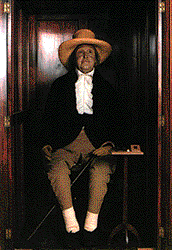 Eudaimonistic utilitarians: a good death is a happy death.John Stuart Mill
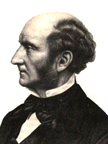 Jeremy Bentham.Hedonistic utilitarians: a good death is a painless death.
7/29/16
Lawrence M. Hinman  http://ethics.sandiego.edu
29
[Speaker Notes: What is a good death?  One of the issues for utilitarians has been how you measure “good consequences.”  What is the standard, the yardstick, in terms of which these can be measured?  What is the scale that we can employ?  Two standards have vied for supremacy in utilitarianism, and these two standard compete at well in how we understand what a good death is.
	John Stuart Mill, whom I mentioned earlier, said that happiness is the appropriate measure of consequences.  In doing so, he was breaking from the work of his immediate predecessor, Jeremy Bentham.  Bentham maintained that pleasure was the appropriate measure of consequences, and those alternatives that produced the greatest amount of pleasure were the right ones. Mill, despite his personal liking for Bentham (who was in fact his godfather), called this a “pig’s philosophy.”  Pleasure, he maintained, was too gross, too bodily a standard for human beings; we must instead look to what produces happiness, not mere pleasure.  
	This is, of course, a choice we face many times a day.  If I want to fix my daughter the breakfast that will give her the most pleasure, sugar and chocolate would probably be the principal components.  If I want to fix her a breakfast that will give her the most happiness, presumably a nutritionally more balanced alternative will result in more happiness.  Or, even more bluntly, heroin give you pleasure, but it doesn’t give you happiness.
	This battle about standards plays itself out in regard to end of life decisions as well.  Let me indicate one way.  What is a good death?  Those who think in terms of pleasure identify a good death as one that is without pain.  Modern medicine can do a lot to eliminate, or at least reduce, pain.  Those who think in terms of happiness view a good death as more than pain-free.  The work of Elizabeth Kubler-Ross was pioneering in helping us to understand the stages of dying and to see what might be involved in a good death.  Today hospice often leads the way in understanding what a good death is, and it goes far beyond the mere absence of pain.  It often involves developing a sense of closure about one’s life, reconciliation with family, and peacefulness.  
	Those utilitarians who see a good death along the pleasure-pain axis are, I think, most likely to think it is better just to “end someone’s suffering,” to put them out of their misery.  The crucial concern is physical pain.  One of this morning’s case studies, “It’s over, Debbie,” is an example of this.  The resident’s concern was simply to end Debbie’s pain.]
Understanding Bizarre Suggestions
All of the following make sense if we think of end-of-life decisions solely in terms of reducing painful consequences:
Passive euthanasia sometimes worse than active euthanasia—James Rachels
“It’s over, Debbie”—just end the suffering
A duty to die
7/29/16
Lawrence M. Hinman  http://ethics.sandiego.edu
30
The Kantian Model
Central insight: people cannot be treated like mere things.
Key notions:
Autonomy & Dignity
Respect
Rights
7/29/16
Lawrence M. Hinman  http://ethics.sandiego.edu
31
[Speaker Notes: The second main model for understanding the moral life comes most directly out of Immanuel Kant, an eighteenth century German philosophy who emphasized the notions of respect, autonomy, and fairness.  It is precisely this moral tradition which underlies the contemporary doctrine of informed consent.  As I asked you to do when considering utilitarianism, I would ask you to think about the ways in which this model applies to your thinking as a physician in regard to end of life decisions.
	Kant drew a distinction that is diametrically opposed to the utilitarian standpoint.  There are, he said, two classes of entities in the world: things and persons.  Things have a price, can be bought and sold, are objects to be used.  Persons, on the other hand, are not things; they cannot be merely used as objects.  They must be treated as ends-in-themselves.]
Autonomy & Respect
Kant felt that human beings were distinctive: they have the ability to reason and the ability to decide on the basis of that reasoning.
Autonomy = freedom + reason
Autonomy for Kant is the ability to impose reason freely on oneself.
7/29/16
Lawrence M. Hinman  http://ethics.sandiego.edu
32
[Speaker Notes: Autonomy.  What makes people different from things, according to Kant, is that they can make up their own minds.  This is what Kant means by autonomy.  Etymologically, the word “autonomy” goes comes from two Greek words, “auto” and “nomos.”  “Auto” refers to self, and “nomos” means “law.”  Autonomy, in Kant’s eyes, is the ability of a being to freely impose the moral law upon himself or herself.  To deny someone’s autonomy is to rob them of the opportunity to make their own decisions.  
	We have seen unfortunate examples of using people merely as a means, even within medicine.  The Nazi experiments on human beings that Robert Jay Lifton and others have discussed seem distant to us, but the Tuskegee experiments on African-American males are much closer to home.  (These kinds of things, incidentally, help explain why some ethnic and racial groups are more distrustful of the medical profession than others.)  It is precisely such abuses that committees on the use of human subjects are intended to prevent, and elaborate research protocols are often developed in order to insure that an individual’s autonomy is respected.]
Treating People as Mere Means
The Tuskegee Syphilis Experiments
More than four hundred African American men infected with syphilis went untreated for four decades in a project the government called the Tuskegee Study of Untreated Syphilis in the Negro Male. 
Continued until 1972
7/29/16
Lawrence M. Hinman  http://ethics.sandiego.edu
33
[Speaker Notes: We have seen unfortunate examples of using people merely as a means, even within medicine.  The Nazi experiments on human beings that Robert Jay Lifton and others have discussed seem distant to us, but the Tuskegee experiments on African-American males are much closer to home.  (These kinds of things, incidentally, help explain why some ethnic and racial groups are more distrustful of the medical profession than others.)  It is precisely such abuses that committees on the use of human subjects are intended to prevent, and elaborate research protocols are often developed in order to insure that an individual’s autonomy is respected.]
Protecting Autonomy
Advanced Directives are designed to protect the autonomy of patients
They derive directly from a Kantian view of what is morally important.
7/29/16
Lawrence M. Hinman  http://ethics.sandiego.edu
34
[Speaker Notes: Advance Directives and Autonomy.  Kant’s concern for autonomy suggests a different model in regard to end-of-life decisions, one that emphasizes the importance of the patient’s own choice.  As I mentioned before, informed consent regulations grow directly out of this tradition.  So, too, do advanced directives in regard to end of life care.  In this model, each person is entitled to make his or her decision about the kind and extent of medical treatment at the end of life.
	It would, incidentally, be clear to Kant that the case of Debbie involved a flagrant denial of autonomy.  The resident certainly didn’t get anything like informed consent.]
Autonomy: Who Decides
Kantians emphasize the importance of a patient’s right to decide
Utilitarians look only at consequences
In cases such as the Siamese twins, they see radically different worlds.
7/29/16
Lawrence M. Hinman  http://ethics.sandiego.edu
35
From Autonomy to Rights
Because human beings have the ability to make up their own minds in accord with the dictates of reason, they have certain rights.
If someone has a right, we have a correlatively duty to respect that right.


              Rights                     Duties
7/29/16
Lawrence M. Hinman  http://ethics.sandiego.edu
36
Types of Rights
Two types of rights
Negative: imposes duties of non-interference on others
Positive: imposes duties of assistance on others
Health care (including end-of-life care) as a right:
Negative right.  Widespread agreement on this.
Positive right.  Much disagreement.  Do people have a right to health care even when they can’t pay?  On whose shoulders does the duty fall?
7/29/16
Lawrence M. Hinman  http://ethics.sandiego.edu
37
Conclusion
Many of the ethical disagreements about end-of-life decisions can be seen as resulting from differing ethical frameworks, esp. Kantian vs. utilitarian.
Use these models to understand where you stand, where your patients stand, and where your organization stands in regard to end-of-life issues.
7/29/16
Lawrence M. Hinman  http://ethics.sandiego.edu
38
Appendix
Jack KevorkianNearer My God to Thee
7/29/16
Lawrence M. Hinman  http://ethics.sandiego.edu
39